МОУ детский сад общеразвивающего вида с приоритетным осуществлением физического развития воспитанников п. Судоверфь «Солнышко»
Проект 
«Знакомство 
с художниками – анималистами»
Актуальность проекта
Детская книга всегда была и остается одним из главных средств воспитания детей.         Ознакомление с художественной литературой является важной составляющей программы обучения и воспитания дошкольников. Дети учатся слушать чтение книги, рассматривать иллюстрации и вспоминать соответствующие им эпизоды текста, отвечать  на  вопросы.       К сожалению,  педагоги и родители отмечают недостаточный интерес детей к художественной литературе. Дети  все   чаще   находятся  у   экранов   телевизора  и  сидят  за  компьютером.  
           Для  привлечения   детей   к  художественной   литературе   был  разработан   данный  проект.
Цель проекта:
Обобщение  знаний   детей  о  художниках - анималистах;
 создание  детьми совместно с родителями собственной   книги   со  сказками   и   иллюстрациями
Задачи проекта:
ОБРАЗОВАТЕЛЬНЫЕ
Дать представление  о создании  иллюстраций  в  книгах;
Углубить знания о художниках;
Познакомить детей с  творчеством   художников   иллюстраторов.

РАЗВИВАЮЩИЕ
Развивать творческие способности детей;
Развивать самостоятельность,  активность.

ВОСПИТАТЕЛЬНЫЕ
Воспитывать   интерес к художественной литературе.
Воспитывать бережное отношение к книге
Участники проекта:
воспитатели ДОУ;
дети старшего дошкольного возраста;
родители воспитанников.
Этапы работы над проектом:
Подготовительный этап
Определение темы проекта
Формулировка цели 
Составление плана основного этапа проекта
     Основной этап: 
 Практическая часть:
1) Проведение   НОД   «Наши   меньшие   братья» 
2) Организовать  поход  в  библиотеку
3)Проведение   бесед , чтение художественной литературы 
4)Просмотр  презентации
5)Создание книги   «Наши  сказки».
    Заключительный этап:
Организация выставки детских  книг  «Наши  сказки».
Ожидаемый результат:
«Издание»    детской книги.
Дети дают мотивационную оценку поступкам героев сказки, понимают жанровые особенности сказки.
 Повышение родительской активности в воспитательном процессе ДОУ.


                    Срок реализации проекта:                                 две недели
1 день «Вот   они  какие»
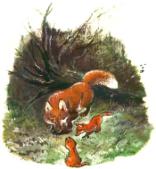 Чтение   произведения  В.  Биянки         
   «Первая   охота»
Беседа  с   детьми   о     художнике  Е. И. Чарушине  и  других  знакомых  художниках  - анималистах
Папка-передвижка для родителей «Зачем  читать   книги?».
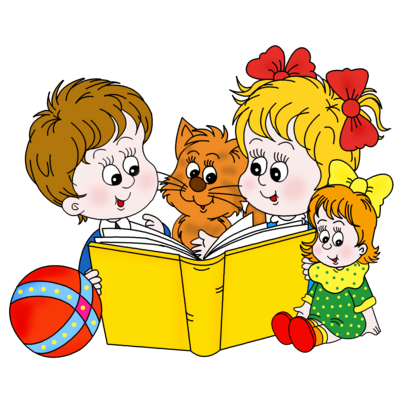 2 день «Уроки   доброты»
Непосредственно образовательная деятельность
 «Наши   меньшие   братья»




             
                    
                    
                                            Дидактическая  игра  
                                      «Кто   бежит,  кто   сидит»
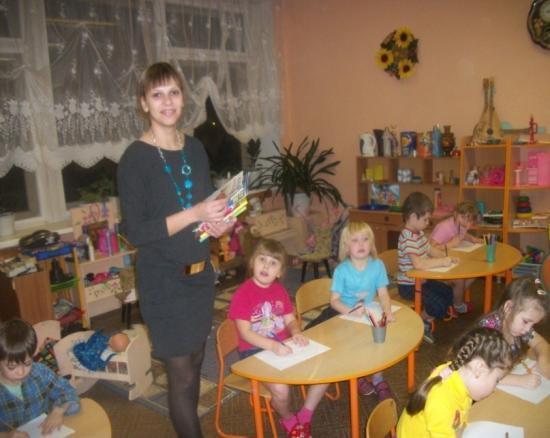 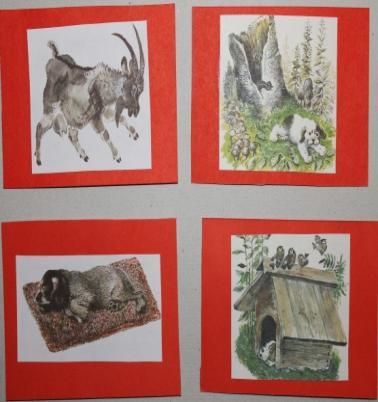 3 день  «Путешествие  в  страну  сказок»
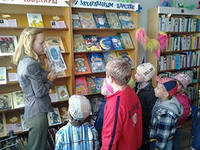 Экскурсия  в   библиотеку 
 «Животные   в  сказках»





                                            Дидактическая  игра  
                                         «Найди,  кто  меня   нарисовал
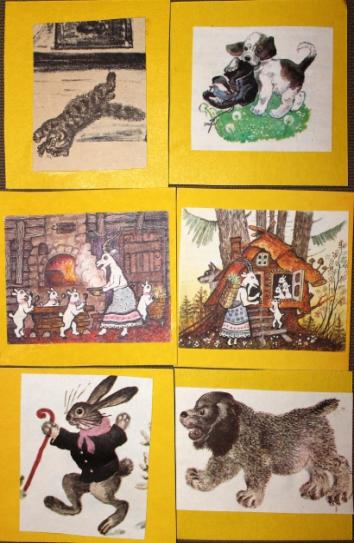 4 день «Литературный»
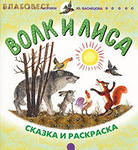 Чтение художественных произведений и просмотр  иллюстраций Ю.Васнецова, 
    Е. Чарушина, Е.Рачева, В.Конашевича, В.Сутеева и других художников;
«Вечер загадок и отгадок»
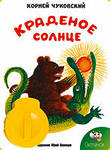 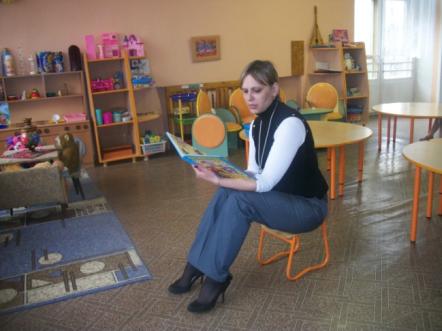 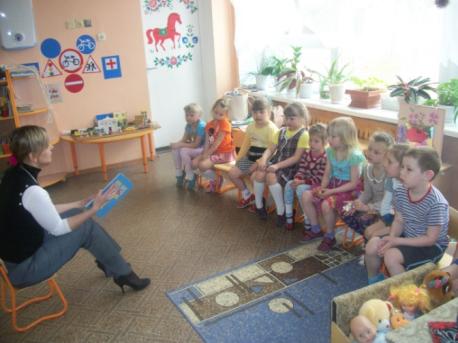 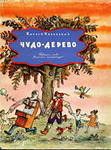 5 день «Профессия художника - иллюстратора»
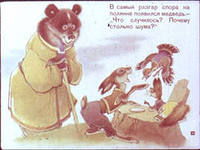 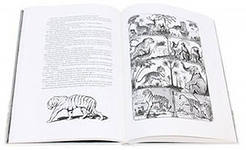 Непосредственно   образовательная    деятельность  «Знакомство с профессией  художник»;
Изобразительная   деятельность  на  тему  разных  сказок,  потешек.
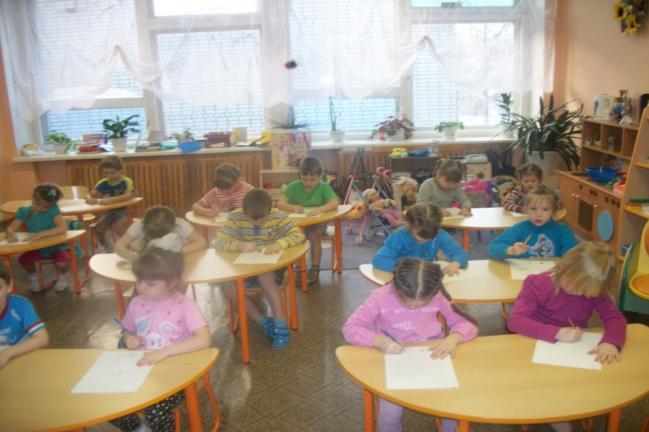 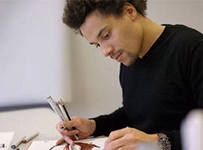 6 день «Мы – писатели»
Беседа «Знакомство с профессией писатель»
Сюжетно-ролевая игра «Мы  писатели»;
Выставка   детских  книг.
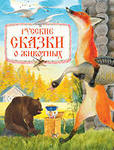 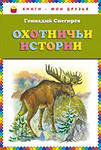 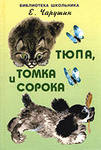 7день «Берегите книги»
Беседа  «Правила    поведения   в  работе  с  книгой»;
 Просмотр     презентации  «Как   появилась  книга  и  из   чего   она   состоит»
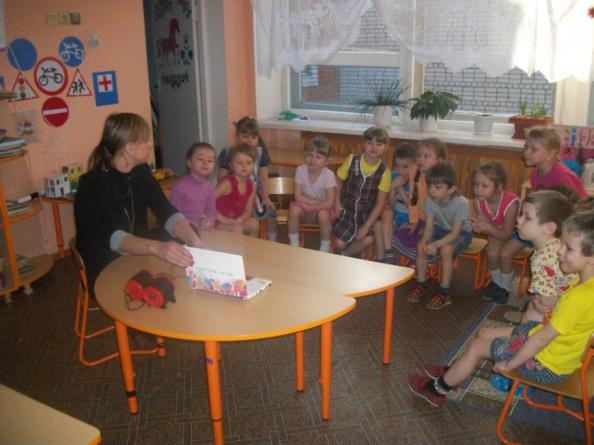 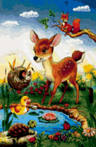 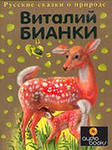 8 день «Сочиняем   сказки»
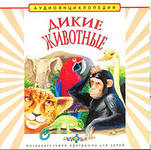 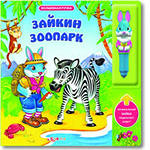 9 день «Иллюстрации  к  придуманным  сказкам»
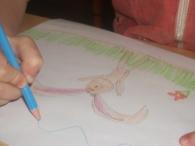 Изображение  иллюстраций к  придуманным  сказкам,  с  использование   различных  техник.







Издательство»  детской  книги
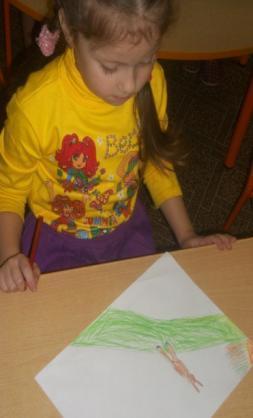 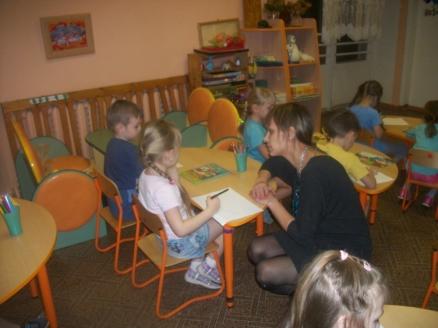 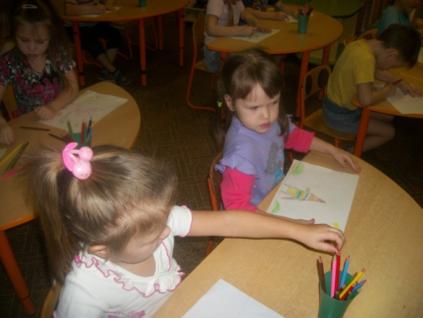 Наши   сказки
«Потерянные   любимцы»  ( Настя  М.)

В  одном   далеком  королевстве   в  королевском   саду   жили  звери. Их   любили  все  жители,   принцесса   и  принц   каждый   день   выходили  с   ними   играть. Ну,  вот  однажды  злые   разбойники   забрали  зверей.
И когда   принц   с  принцессой    вышли   в  сад,   что  бы   поиграть,   зверей   не было. Они  скорее   побежали  их  спасать,  нашли   разбойников  победили   их,  и  спасли  своих   любимых  зверей.
образовательная   деятельность
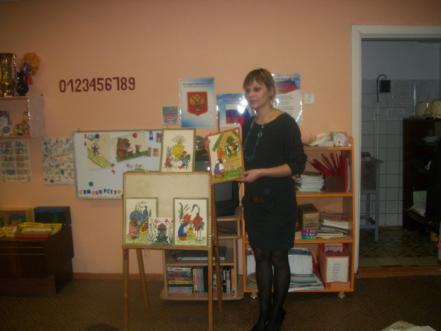 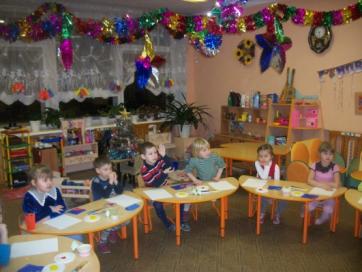 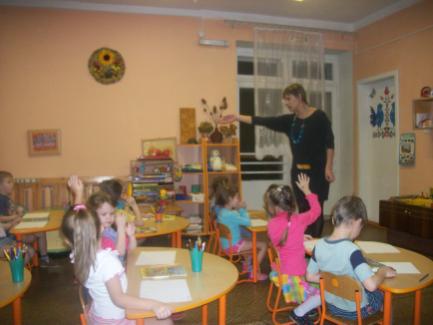 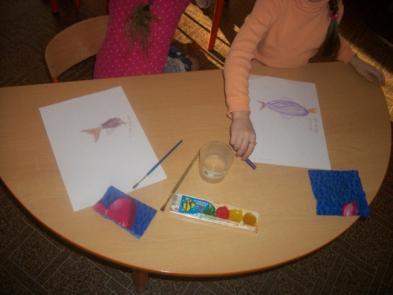 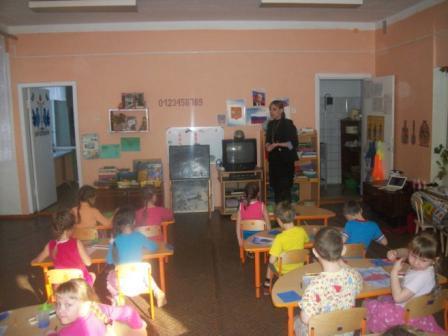 Благодарю за внимание!Успехов всем!